I.FAST-REX Kick-off Meeting 8th to 9th of February 2021
A warm Welcome to the virtual I.FAST-REX Kick-off Meeting
Web-site: indico.gsi.de/event/11868/, 
Zoom: gsi-fair.zoom.us/j/99993891487, passcode: REX
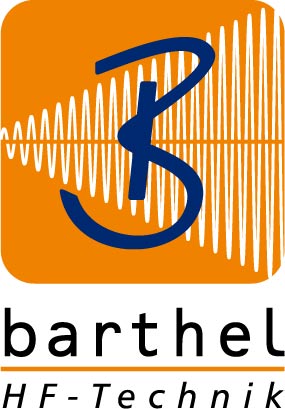 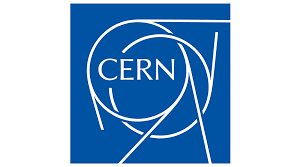 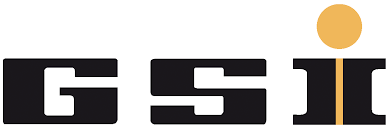 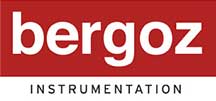 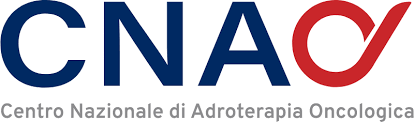 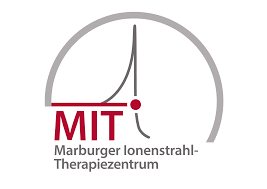 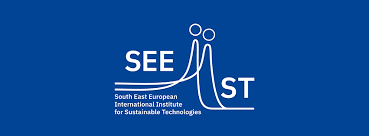 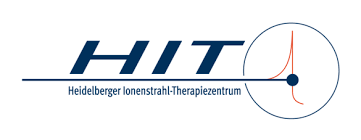 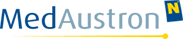 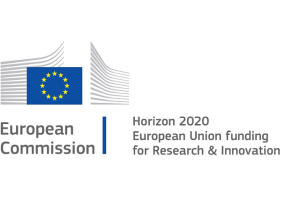 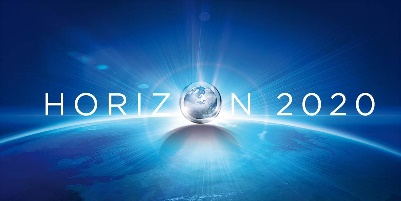 I.FAST: Innovation Fostering in Accelerator Science and Technology
REX:  Improvement of Resonant slow EXtraction spill quality
I.FAST Project
I.FAST project comprises of:
Validity period 4 years: 1st of May 2021 to 30th of April 2025 
10 M€ EU contribution
13 work-packages related to almost all topics in accelerator science and technology
Work-package No. 5 with task leader Frank Zimmermann – CERN: 
      ‘Strategies and Milestones for Accelerator Research and Technologies (SMART)’
       Task 5.1 ‘MUon colliders STrategy network (MUST)’ & Task5.2: ‘Pushing Accelerator Frontiers (PAF)’
Task 5.3 (‘Joint Research Activity’) with task leader Peter Forck – GSI:
     ‘Improvement of Resonant slow EXtraction spill quality (REX)’
I.FAST-REX  Task 5.3 goals: (from approved proposal)
Mitigate intensity fluctuations of slowly extracted beams by detailed 
      parameter simulations, related experimental verifications, and active beam control.
Produce a prototype of improved power supply control for current stability ΔI /I < 10-6.
Produce a high-performance RF-amplifier with versatile control for knock-out extraction.
0.5 M€ EU contribution, total cost 1.1 M€  0.6 M€ is equity ratio of participants.
I.FAST web-site: https://ifast-project.eu/
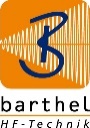 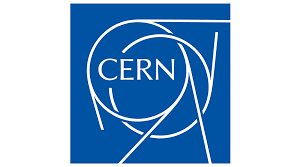 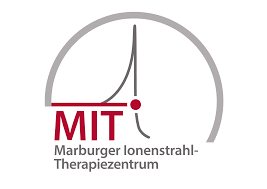 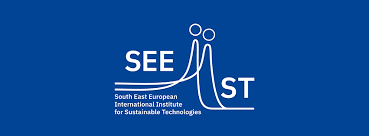 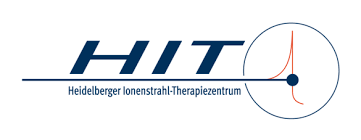 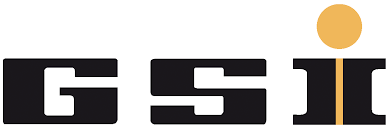 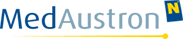 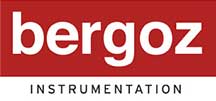 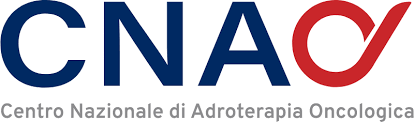 I.FAST-REX Project: Financials
I.FAST-REX is a workshare concerning finance: (from pre-proposal)
Financial support by EU of Beneficiaries and Associated Partners:
Beneficiaries:
Associated
Partners:
Associated 
Partners’ budget:
Request:     70    k€
Overhead: -17.5 k€ 
included in 
GSI budget:  
Ass. Part:       70 k€
GSI direct: +120 k€
Administrative documents: Grand agreement, consortium agreement
		               & contract GSI  Associated Partners will be produced & signed
Discussion with Oxana Ivanova and Sanja Damjanovic from GSI EU-Office can be scheduled
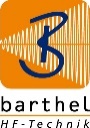 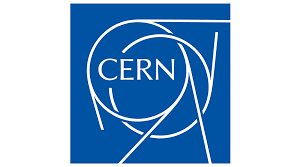 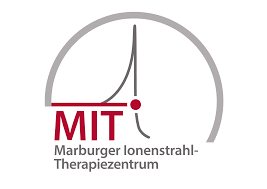 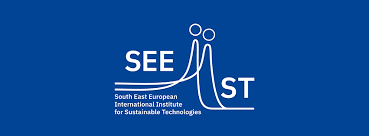 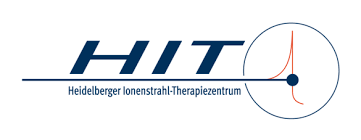 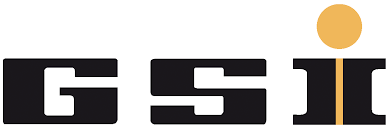 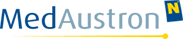 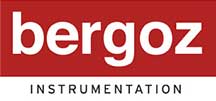 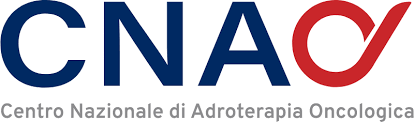 I.FAST-REX Project: Content
I.FAST-REX is a workshare: (short version from pre-proposal)
1. Development of sensitive power supply AC current measurement device: BI & HIT, MedA
2. Development of feedback/feedforward, to cancel power supply ripples on beam: CERN 
3. New methods for better spill quality by accurate simulation models: GSI & CERN 
4. Development & control of rf hardware for knock-out extraction: BT & MIT, HIT, CNAO, MedA
5. Demonstration of ripple cancellation: GSI, CERN, CNAO, HIT, MIT, MedA ( all facilities)
6. Development of detectors and DAQ quantifying improvements: GSI
I.FAST-REX deliverables to EU:
Annual progress reports (3 to 5 pages)
Milestone: Intermediate technical step due April 2023 (month 24) as report on 
     ‘Engineering design of improved power supply current measurement and rf-amplifier layout’
Deliverable: Hardware & beam-based demo as report due Feb. 2025 (month 46) on 
     ‘Ripple mitigation for slow extraction beam quality improvement’ 
Aim of a Joint Research Activity: Method & production of device for accelerator improvement.
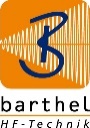 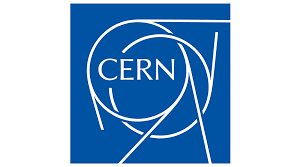 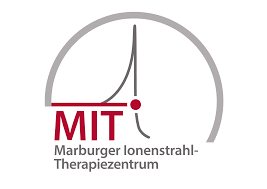 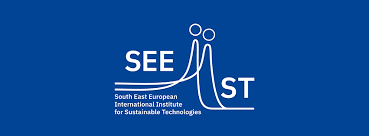 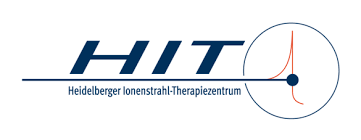 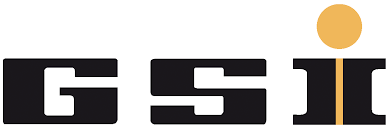 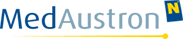 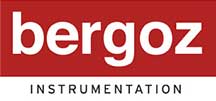 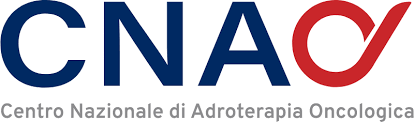 Goal of the kick-off meeting
I.FAST-REX aims for the improvement of the spill micro-structure:
Administrative overview and questions
Definition of facility status and actual needs
Overview on experimental realizations, achievement and challenges at various facilities
Requirements for future beam settings and future facilities
Actual and future technical solutions at companies and facilities
Final goal of the discussion: Getting started….
Program for today and tomorrow:
 Today: Introduction to facilities in alphabetic order
 Today: Discussion on common challenges and experiences
 Tomorrow: Introduction of industrial partners and their solutions  
 Tomorrow: Future facility  (new schedule of program: 9-9:30 Bergoz, 10-10:30 SEEIIST)
 Tomorrow: Discussion on workshare and first steps
Welcome to the common investigations, let’s get started !
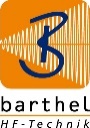 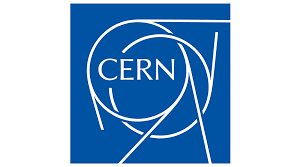 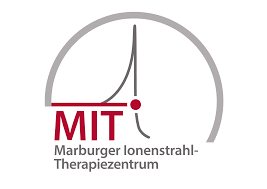 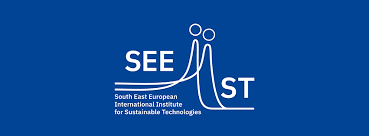 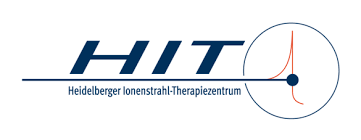 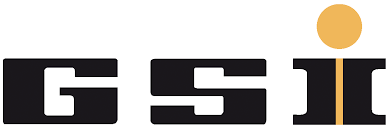 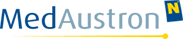 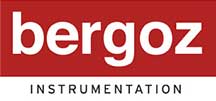 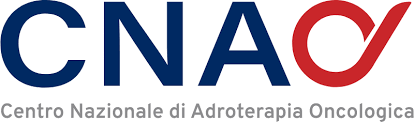 I.FAST-REX Project: Financials
I.FAST-REX is a workshare concerning finance as well: (official proposal version )
Financial support by EU for Beneficiary GSI and Associated Partners:
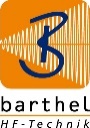 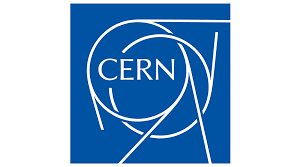 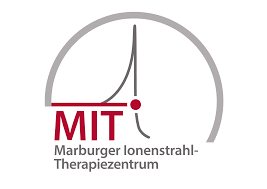 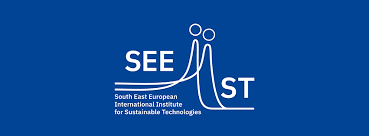 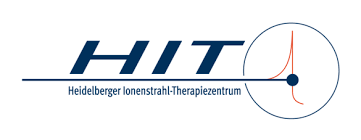 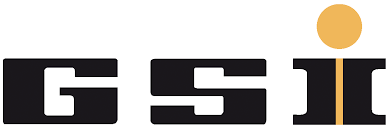 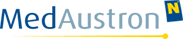 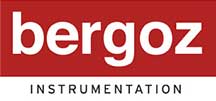 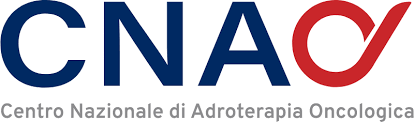